Búsquedas orgánicas en Google
Google utiliza un motor de búsqueda que rastrea, en primer lugar, las redes sociales y luego el resto del universo web.
Por esta razón, es importante tener un perfil con contenido propio en donde se presente a la empresa, su propuesta de valor, y sus servicios, en:
Linked In
Google +
Facebook
Wikipedia
Los primeros resultados serán lo que Google encuentre en estas redes, y luego los sitios web afines.
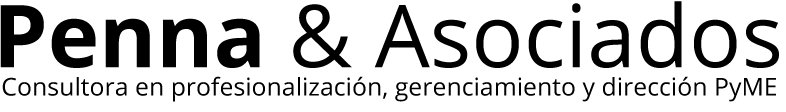